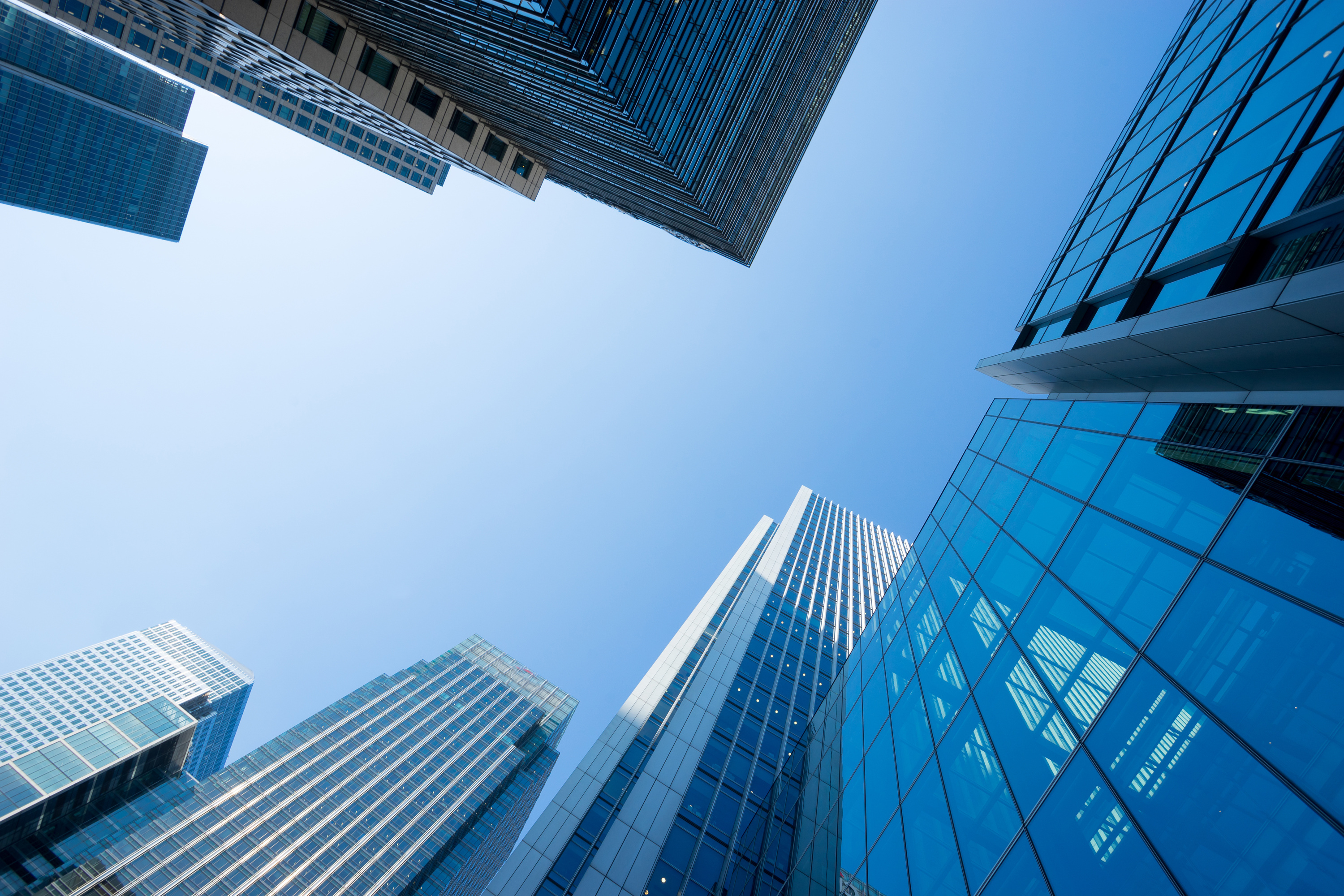 AUDIT TRAIL 
April 21, 2023
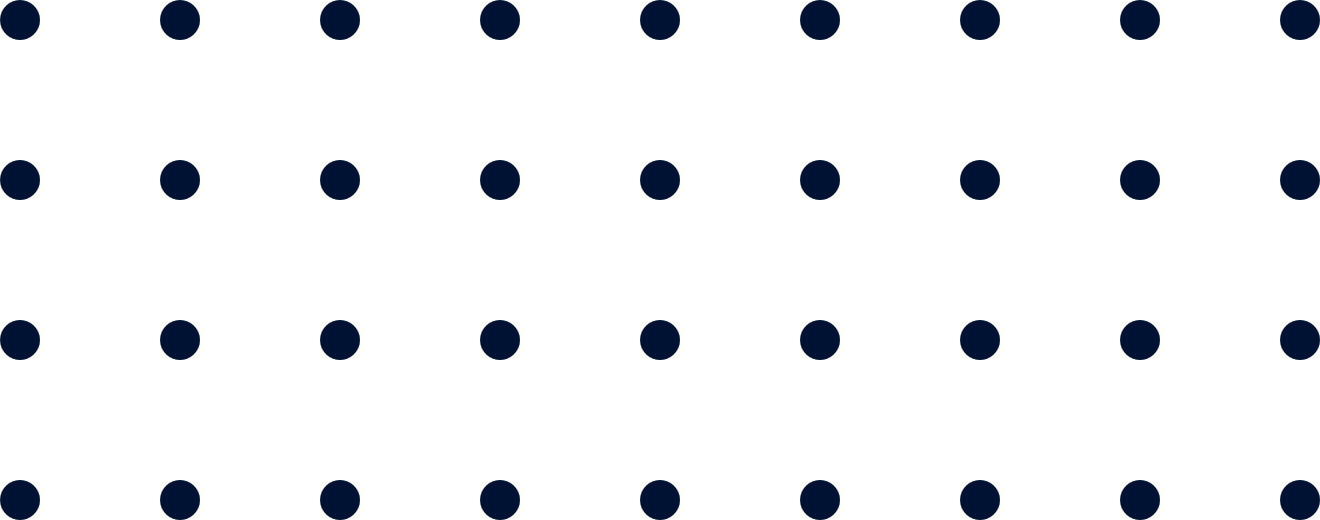 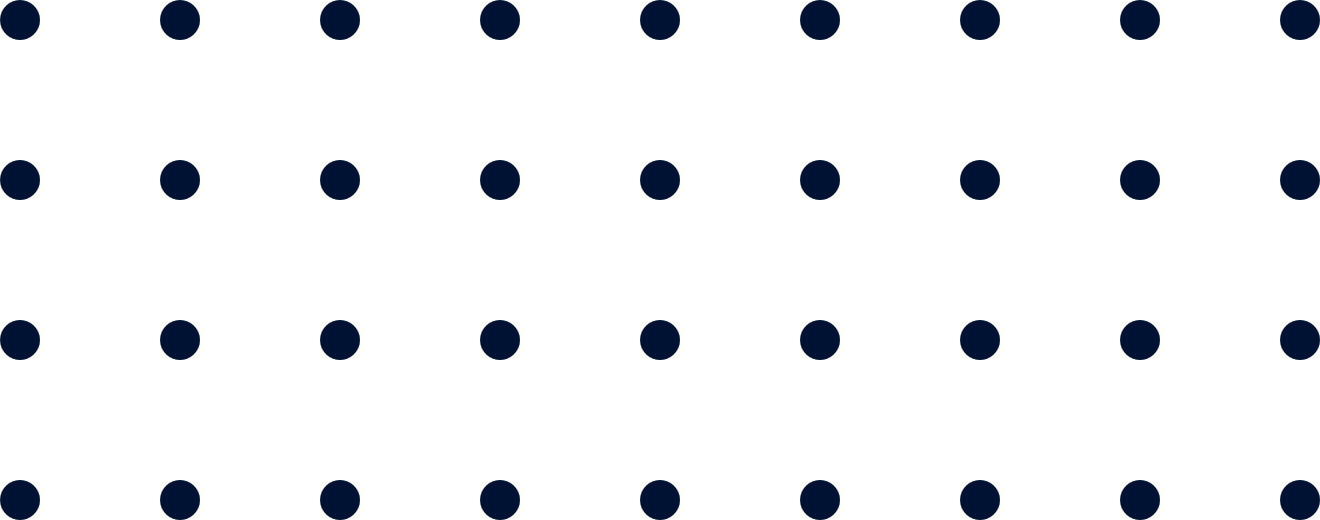 With You Today
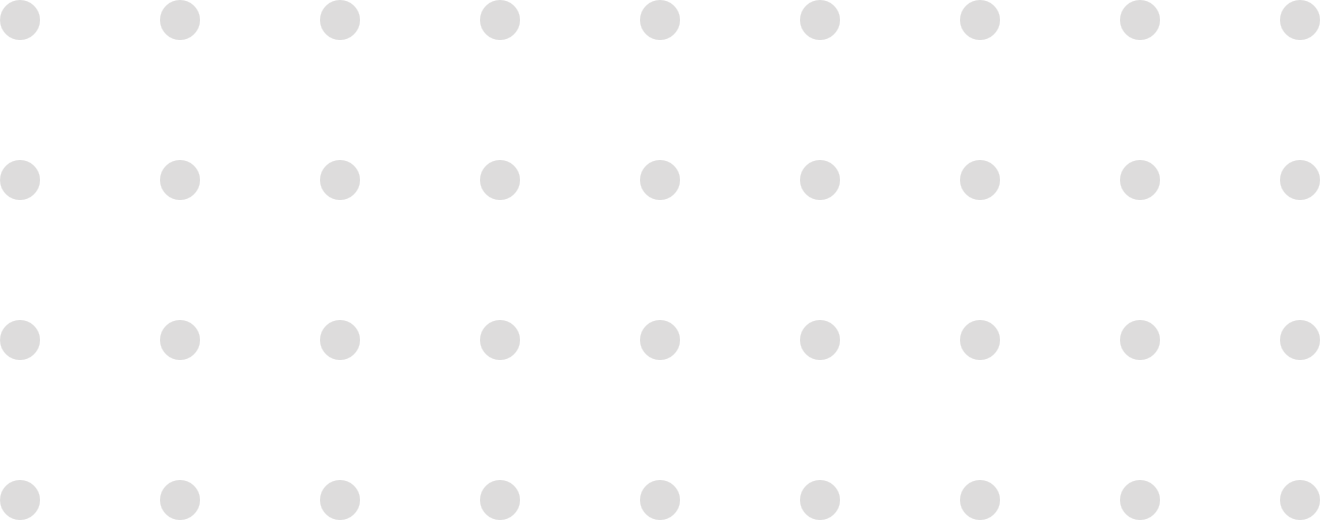 CA Chandan Lahoti
B COM, M COM 
(University of Pune), FCA
PUNE, INDIA
chand_lahoti@yahoo.com 
chandan.lahoti@avallp.in
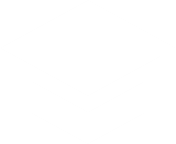 +91 9422582517
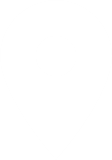 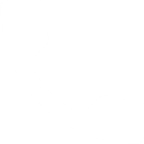 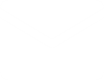 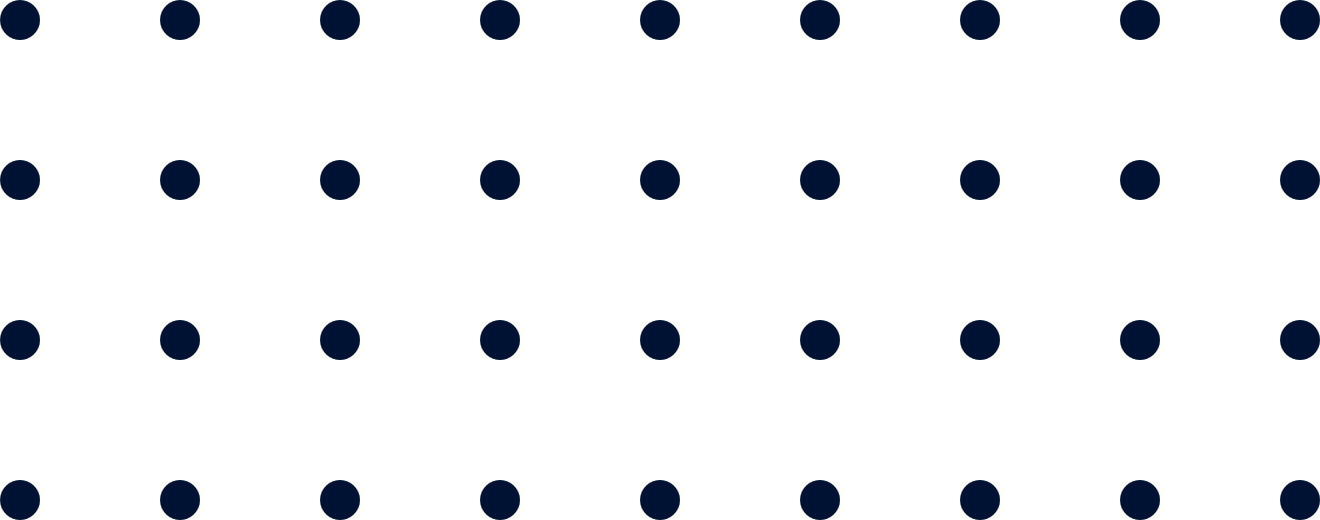 INDEX
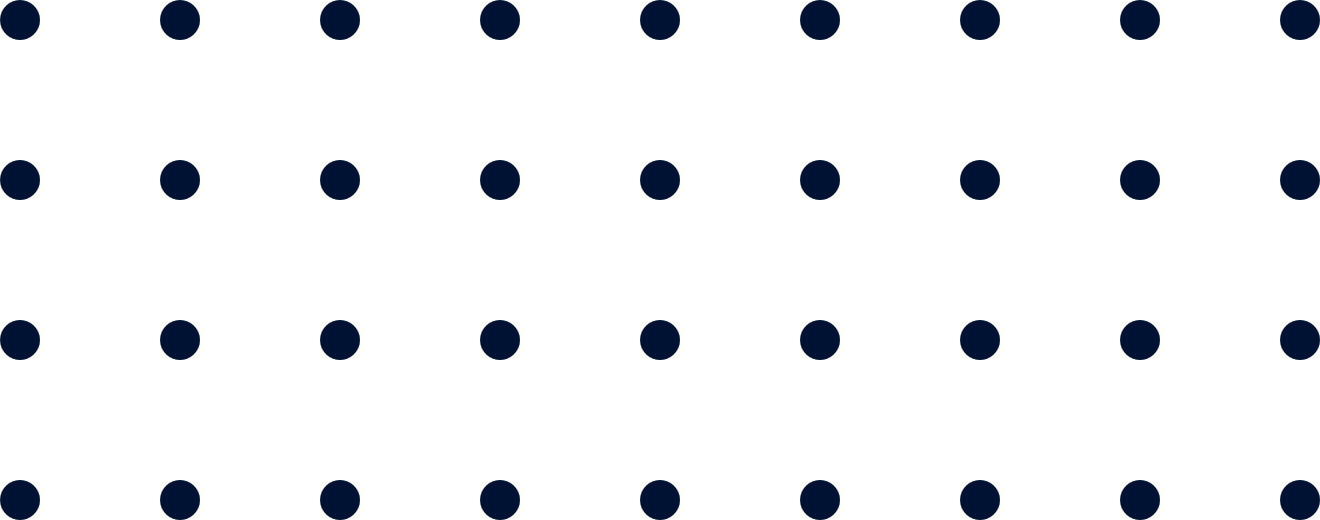 INDEX
1)Introduction to Audit Trail
“Whether the company, in respect of financial years commencing on or after the 1st April 2023, has used such accounting software for maintaining its books of account which has a feature of recording audit trail (edit log) facility and the same has been operated throughout the year for all transactions recorded in the software and the audit trail feature has not been tampered with and the audit trail has been preserved by the company as per the statutory requirements for record retention.”



**This requirement for companies was initially made applicable for financial year commencing on or after April 1, 2021. However, its applicability has been deferred two times and this requirement is finally applicable from April 1, 2023.
[Speaker Notes: Introduction to Amendments to Rule 11(g) of Companies (Audit and Auditors) Rules, 2014 1. Section 143(3) of the Companies Act, 2013 provides various matters on which auditors are required to report in their auditor’s report. Clause (j) of Section 143(3) states that auditor’s report shall also state such other matters as may be prescribed. Rule 11 of the Companies (Audit and Auditors) Rules, 2014 specifies such other matters that are to be reported by the auditor.

2. The Ministry of Corporate Affairs (MCA) vide its notification No. GSR 206(E) dated March 24, 2021 has issued the ‘Companies (Audit and Auditors) Amendment Rules, 2021’ (hereinafter referred as “the Audit Rules”) read with sub-section 3 of Section 143 of the Companies Act, 2013 (hereinafter referred as “the Act”) introducing new Rule 11(e), new Rule 11(f) and new Rule 11(g) and deleting Rule 11(d).]
2)Introduction and Scope of the  Implementation Guide
The purpose of this Implementation Guide is to enable the auditors to comply with the reporting requirements 

This Implementation Guide provides the principle-based guidance for reporting under the aforesaid Audit Rules 

Auditors are expected to exercise their professional judgement while reporting on such matters.

Implementation Guide has been developed to provide detailed guidance for the auditors to enable compliance

**Globally no similar reporting obligations exists for auditors.
[Speaker Notes: Globally, no similar reporting obligation exists for the auditors and accordingly, there is no international guidance available on the subject to prescribe specific guidance to enable the auditor to obtain reasonable assurance and report accordingly under this clause. The auditor is expected to perform procedures aligned with the standards on Auditing (which includes inquiry, observation, and examination, as applicable).]
Few Questions to address
Difference in financial years for accounting (FY 2023-24) and auditing (FY 2022-23)

Whether appropriateness of audit trail needs to be assessed retrospectively

Accounting Software – one for books of accounts and another for financial statements

Risk assessment in IT environment

IFCoFR

Consolidated financial Statement
[Speaker Notes: Globally, no similar reporting obligation exists for the auditors and accordingly, there is no international guidance available on the subject to prescribe specific guidance to enable the auditor to obtain reasonable assurance and report accordingly under this clause. The auditor is expected to perform procedures aligned with the standards on Auditing (which includes inquiry, observation, and examination, as applicable).]
3) Management’s Responsibility
Every company which uses accounting software for maintaining its books of account, shall use only such accounting software which has a feature of recording audit trail of each and every transaction, creating an edit log of each change made in the books of account along with the date when such changes were made and ensuring that it cannot be disabled.

The management has a responsibility for effective implementation of the requirements prescribed by account rules. Should use only such accounting software which has the following features:
Records an audit trail of every transaction, creating an edit log of each change made in the books of account along with the date when such changes were made; and
Ensuring that audit trail is not disabled.
[Speaker Notes: The amendments require every company that uses an accounting software to use such software that has a feature of audit trail which cannot be disabled. Every company which uses an accounting software for maintaining its books of account, should use only such accounting software which has the following features: 

a) Records an audit trail of each and every transaction, creating an edit log of each change made in the books of account along with the date when such changes were made; and 
b) Ensuring that audit trail is not disabled]
3) Management’s Responsibility
Thus, it is the management, who is primarily responsible for ensuring selection of the appropriate accounting software for ensuring compliance with applicable laws and regulations (including those related to retention of audit logs).

It should be noted that accounting software may be hosted and maintained in India or outside India; or may be on-premise or on cloud or subscribed to as Software as a Service (SaaS) software. Further, a company may be using a software which is maintained at a service organization.

**Not applicable to LLP, Partnership firms, Individual’s and HUF.
**This is not applicable for every Company which doesn’t uses accounting software. Auditor need to report this fact in audit report.
[Speaker Notes: Further, a company may be using a software which is maintained at a service organization. For example, the company may have outsourced its payroll processing with a shared service center and the shared service center may use its own software to process payroll for the company]
4) Auditor’s Responsibility
Rule 11(g) casts responsibility on the auditor in terms of reporting on audit trail by making a specific assertion in the audit report under the section ‘Report on Other Legal and Regulatory Requirements’. 

In addition to requiring auditor to comment on whether the company is using an accounting software which has a feature of recording audit trail, the auditor is expected to verify the following aspects:
The audit trail feature is configurable (i.e., if it can be disabled or tampered with)?
The audit trail feature was enabled and operated throughout the year? 
All transactions recorded in the software are covered in the audit trail feature, 
It has been preserved as per statutory requirements for record retention?
** What is Configurable and Non-Configurable.
[Speaker Notes: It may be noted that any software used to maintain books of accounts will be covered within the ambit of this Rule. For e.g., if sales are recorded in a standalone software and only consolidated entries are recorded monthly into the software used to maintain the general ledger, the sales software should also have the audit trail feature since sales invoices would be covered under Books of Account as defined under section 2(13) of the Act.]
4) Auditor’s Responsibility
Additional Responsibilities

Any other software which are maintained by the Company will fall under the definition of books of accounts 
E.g - If sales are recorded in a separate software and only consolidated entries are recorded monthly into the main accounting software used to maintain the general ledger, the sales software should also have the audit trail feature since sales invoices would be covered under Books of Account 
E.g - Creation of a user in the accounting software may be construed as a transaction in the software.
[Speaker Notes: It may be noted that the requirement of the accounting software having a feature of audit trail has been incorporated as a proviso to Rule 3(1) of the Account Rules and have been prescribed only in the context of books of account. This is evidenced by the fact that as per the proviso to the Rule, the accounting software should be capable of creating an edit log of “each change made in books of account.”]
5) Applicability
Considering the applicability date of the amended audit rules, it implies that auditor is not required to assess appropriateness of audit trail for previous years and the assessment will be only for prospective financial years. 

There is likely to be a scenario for the financial year 2022-23 where Act was prescribed but Rules are applicable from April 1, 2023, and hence in absence of compliance requirement for the companies, auditors would not be able to report under the Audit Rules. 

It is applicable to Consolidated financial statements (CFS)

Applicable to Sec 8 Companies, Foreign Companies under Companies Act.
[Speaker Notes: Reporting requirements have been prescribed for audit of financial statements prepared under the Act. Accordingly, auditors of all class of companies including section 8 companies would be required to report on these matters. As per the Companies (Registration of Foreign Companies) Rules, 2014, the provisions of “Chapter X of the Act: Audit and Auditors” and Rules made there under apply, mutatis mutandis, to a foreign company as defined in the Act. Accordingly, the above reporting requirements would be applicable to the auditors of foreign companies as well.]
6) Preservation of Audit Trails
The auditor is required to comment whether ‘the audit trail has been preserved by the company as per the statutory requirements for record retention’. Considering the requirement of Section 128(5) of the Act, which requires books of account to be preserved by companies for a minimum period of eight years, the company would need to retain audit trail for a minimum period of eight years i.e., effective from the date of applicability of the Account Rules (i.e., currently April 1, 2023,onwards).
[Speaker Notes: Reporting requirements have been prescribed for audit of financial statements prepared under the Act. Accordingly, auditors of all class of companies including section 8 companies would be required to report on these matters. As per the Companies (Registration of Foreign Companies) Rules, 2014, the provisions of “Chapter X of the Act: Audit and Auditors” and Rules made there under apply, mutatis mutandis, to a foreign company as defined in the Act. Accordingly, the above reporting requirements would be applicable to the auditors of foreign companies as well.]
7) Audit Approach
As part of the audit approach, the auditor would need to ensure that the management assumes the primary responsibility to:

Identify the records and transactions that constitute books of account
Identify the software i.e., IT environment including applications, web-portals, databases, Interfaces, Data Warehouses, cloud infrastructure, or any other IT component used for processing and or storing data for creation and maintenance of books of account; 
To ensure such software have the audit trail feature; and it captures changes to each and every transaction of books of account; information that needs to be captured – who, when the changes were made and what data was changed.
To ensure that the audit trail feature is always enabled at the database level and not disabled.
To ensure that the audit trail is appropriately protected from any modification, & it is retained as per statutory requirements for record retention. 
To ensure that controls over maintenance and monitoring of audit trail are designed and operating effectively throughout the period of reporting.
7) Audit Approach
In order to demonstrate that the audit trail feature was functional, operated and was not disabled, a company would have to design and implement specific internal controls (predominantly IT controls) which in turn, would be evaluated by the auditors, as appropriate.

 Controls to ensure that the audit trail feature has not been disabled or deactivated.
 Controls to ensure that User IDs are assigned to each individual and that the User IDs are not shared.
 Make sure that changes to the configurations of the audit trail are authorized and logs of such changes are maintained and reviewed.
 Controls to ensure that access to the audit trail (and backups) is disabled or restricted and access logs, whenever the audit trails have been accessed, are also maintained. 
 To ensure that periodic backups of the audit trails are taken and archived as per the statutory period.
7) Audit Approach
In respect of identification of relevant transactions in context of maintenance of books of account, the auditor may consider performing the following procedures:

Assess management’s identification of records and transactions where audit trail needs to be captured and verify, on a test basis, whether the audit trail has been configured and enabled for the identified accounting software.
Evaluate the management’s approach regarding identification of accounting software which have been considered for the purposes of maintenance of audit trail.
Inquire on how they evaluated changes that are required for the maintenance of audit trail as part of changes or upgrades to the accounting software.
Consider involvement of specialists or experts in the field of Information Technology to assist in evaluation of management controls and configurations in the accounting software with regard to audit trail.
7) Audit Approach
In case of accounting software supported by service providers, the company and the auditor may consider using independent auditor’s report of service organisation e.g., (SOC 2) for compliance with audit trail requirements. The independent auditor’s report of that organization should specifically cover the maintenance of audit trail in line with the requirements of the Act.

Most of the commonly used accounting software, have an audit trail feature that can be enabled or disabled at the discretion of the company. Caution for Auditors.

The company may have put in place certain controls such as restricting access to the administrators and monitoring changes to configurations that may impact the audit trail. 

Auditors should evaluate management’s policies in this regard and test such controls to determine whether the feature of audit trails have been implemented and operating effectively throughout the reporting period.
[Speaker Notes: In case of accounting software supported by service providers, the company’s management and the auditor may consider using independent auditor’s report of service organization (e.g., Service Organization Control Type 2 (SOC 2)/SAE 3402, “Assurance Reports on Controls At a Service Organization”) for compliance with audit trail requirements.]
7) Audit Approach
The Company should ensure that the administrative access to the audit trail is restricted to authorized representatives. Auditor can review the same by below procedures:

the software configuration that controls enabling or disabling of the audit trail and whether audit trail was enabled throughout the period.

b. the access rights given to such configurations.
c. any changes to the audit trail configuration during the period of audit (during the financial year and also from the date of financial statements but before the date of auditor’s report).

d. the periodic review mechanism implemented and operated by management for any changes to the audit trail configuration.

e. the completeness and accuracy of audit trail or edit logs that are generated through the software functionalities or directly recorded in the underlying database i.e., whether it captures the user ID that made the change, the date and time of change and what fields were changed by reviewing the reports or trails generated, on a test basis, to capture the required information or when the audit trail feature was disabled if any, etc.

f. Whether the Company has performed to assess the completeness and accuracy of the audit trail.
7) Audit Approach
In view of preservation of audit trails, Understand the procedures implemented by the company to preserve the records as per the statutory record retention period. 

The auditor may review, on a sample basis, the audit trail records maintained by management for each applicable year and evaluate management controls for maintenance of such records without any alteration and retrievability of logs maintained for the required period of retention.

In respect of audit trail, following are likely to be expected scenarios: 

Management may maintain adequate audit trail as required by the Account Rules.
Management may not have identified all records/transactions for which audit trail should be maintained. 
The accounting software does not have the feature to maintain audit trail, or it was not enabled throughout the audit period.

Scenarios (ii) and (iii) mentioned above would result in a modified /adverse reporting against this clause
8) Illustrative Words for Reporting
Illustrative reporting in case of Standalone Financial Statements: 

“Based on our examination which included test checks, the company has used an accounting software for maintaining its books of account which has a feature of recording audit trail (edit log) facility and the same has operated throughout the year for all relevant transactions recorded in the software's.” Further, during the course of our audit we did not come across any instance of audit trail feature being tampered with.
8) Illustrative Words for Reporting
Illustrative reporting in case of Consolidated Financial Statements:

Unmodified reporting: Based on our examination which included test checks and that performed by the respective auditors of the subsidiaries, associates and joint ventures/joint operations which are companies incorporated in India whose financial statements have been audited under the Act, the company, subsidiaries, associates and joint ventures/joint operations have used an accounting software for maintaining its books of account which has a feature of recording audit trail (edit log) facility and the same has operated throughout the year for all relevant transactions recorded in the software’s. Further, during the course of our audit we did not come across any instance of audit trail feature being tampered with.
8) Illustrative Words for Reporting
Modified reporting: Based on our examination, which included test checks, and that performed by the respective auditors of the subsidiaries, associates and joint ventures/joint operations which are companies incorporated in India whose financial statements have been audited under the Act, except for the instances mentioned below, the company, subsidiaries, associates and joint ventures/joint operations have used an accounting software for maintaining its books of account which has a feature of recording audit trail (edit log) facility and the same has operated throughout the year for all relevant transactions recorded in the software. Further, during the course of our audit, we and respective auditors of the above referred subsidiaries, associates and joint ventures/joint operations did not come across any instance of audit trail feature being tampered with. 

If we come across any such instances, then we report as below
Instances of audit trail feature being tampered with
Instances of non-preservation of the audit trail 
Edited and not functioned throughout the year
8) Illustrative Words for Modified Reporting
It may be noted that the reporting under this Rule requires factual reporting. In case a company has exceptions in complying to Account Rules, the auditor may use the language as given in examples below:
8) Illustrative Words for Modified Reporting
[Speaker Notes: Where the feature of audit trail has not operated throughout the year, the auditor would need to appropriately modify the comment while reporting under this clause and evaluate implication on the Other Legal and Regulatory reporting requirements, and the main audit opinion issued under SA 700, “Forming an Opinion and Reporting on Financial Statements”.]
9) Special Consideration in Case of Fraud Scenarios
An auditor may come across a scenario where occurrence of an error or fraud could not be established due to lack of maintenance, availability or retrievability of audit trails. 

In evaluating the severity of a deficiency for such instances specifically in cases of fraud, the auditor should primarily consider two factors:
the likelihood that the deficiency will result in a material misstatement, and 
the magnitude of such an outcome
[Speaker Notes: In a nutshell, this scenario would, in essence, call for performing an assessment of risk of material misstatements due to fraud and would consider both qualitative and quantitative factors in assessing a deficiency or combination of deficiencies as a significant deficiency or material weakness and would accordingly require application of professional judgement while linking the reporting against Rule 11(g) and section 143(12) of the Act/clause (x) of the Companies (Auditor’s Report) Order 2020 (as the case may be).]
10) IFCoFR
Paragraph 52 of the Guidance Note on IFCoFR uses expression ‘audit trail’ to describe the control activities in relation to policies and procedures related to information processing system that may be relevant to an audit.

Accordingly, where the feature of audit trail has not operated throughout the year, the auditor may need to appropriately modify his comment while reporting under IFCoFR depending upon the further testing/examination as may be required to conclude the wider impact on the reporting implication.
[Speaker Notes: Accordingly, where the feature of audit trail has not operated throughout the year, the auditor may need to appropriately modify his comment while reporting under Rule 11(g) depending upon the further testing/examination as may be required to conclude the wider impact on the reporting implication.]
10) IFCoFR
In case where IFCoFR report is applicable and modified due to inability of management to rely on the automated controls, below is sample modification wordings:

“The company has used an accounting software for maintaining its books of account however for the reasons stated in IFCoFR report, the management is unable to rely on automated controls related to financial reporting in the accounting software and consequently we are unable to comment on audit trail requirements of the said software as envisaged.”
[Speaker Notes: It should be noted that mere non-availability of audit trail does not necessarily imply failure or material weakness in the operating effectiveness of internal financial controls over financial reporting.]
11)Obtaining Written Representations
The auditor shall obtain written representations from management on the following aspects:

Acknowledging management's responsibility for establishing and maintaining adequate controls for identifying, maintaining, controlling, and monitoring of audit trails as per the requirements on a consistent basis.
Stating that management has performed an evaluation and assessed the adequacy and effectiveness of the company's procedures for complying to the requirements prescribed for audit trails.
Stating management's conclusion, as set forth in its assessment, about the adequacy and effectiveness of the company's procedures in relation to audit trails.
Stating that management has disclosed to the auditor all deficiencies in the design or operation of controls maintained for audit trails identified as part of management's evaluation.
Describing instances where identification of fraud, if any, resulting in a material misstatement to the company's financial statements is identified while reviewing and testing the samples related to the disablement of audit trail facility of the accounting software.
Stating whether control deficiencies identified and communicated to the audit committee in relation to audit trail during previous engagements have been resolved, and specifically identifying any deficiency that have not been resolved.
[Speaker Notes: SA 580, “Written Representations” explains matters such as who may sign the letter, the period to be covered by the letter, and when to obtain an updated letter. Inability to obtain written representations from management including management's refusal to furnish them, constitutes a limitation on the scope of the audit. When the scope of the audit is limited, the auditor may either disclaim the audit opinion or resign from the engagement in accordance with Standards on Auditing.]
12) Audit Documentation
The auditor may document the work performed on audit trail such that it provides: 

a sufficient and appropriate record of the basis for the auditor’s reporting under Rule 11(g); and,
evidence that the audit was planned and performed in accordance with this Implementation Guide, applicable Standards on Auditing and applicable legal and regulatory requirements. 

In this regard, the auditor may comply with the requirements of SA 230, “Audit Documentation” to the extent applicable.
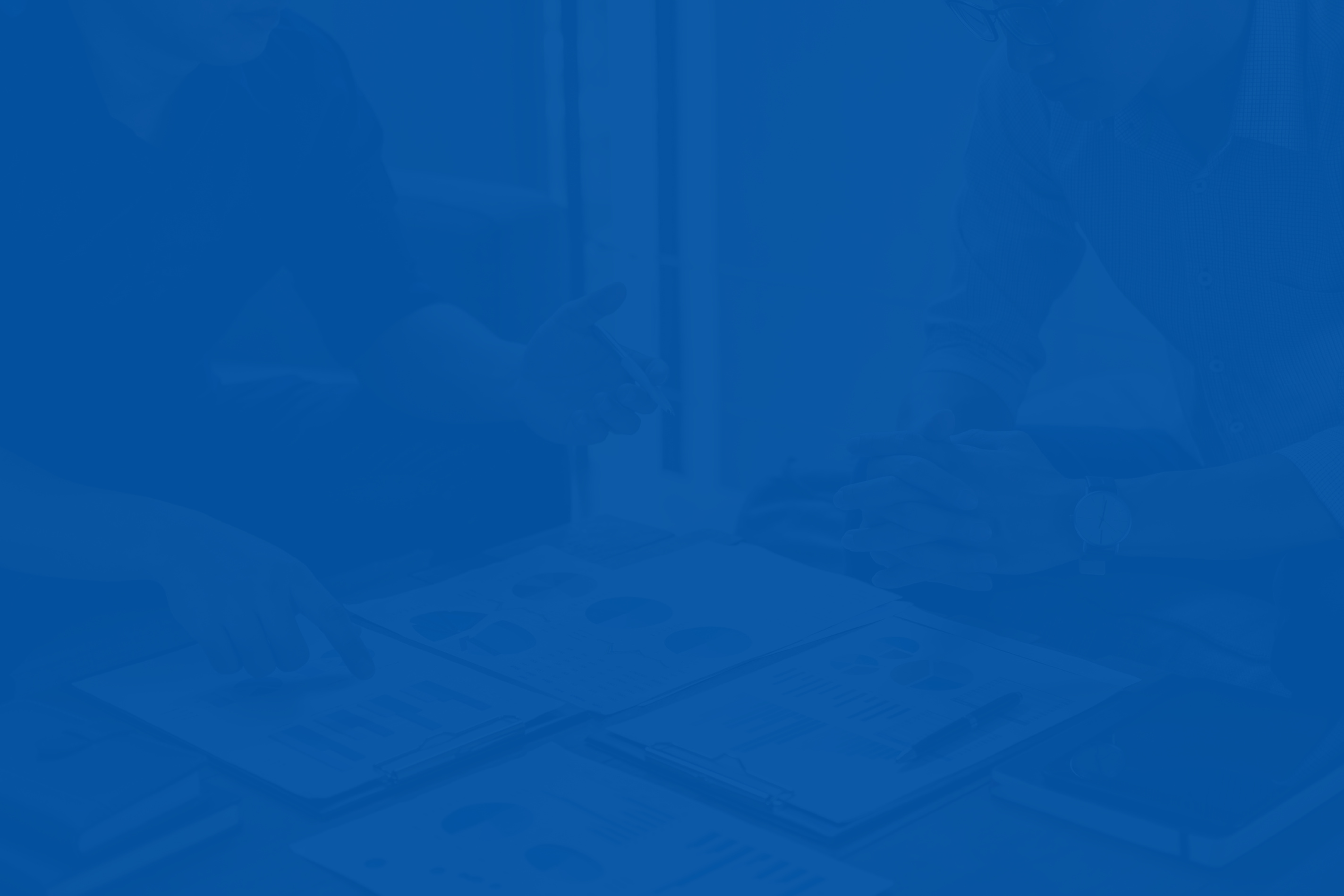 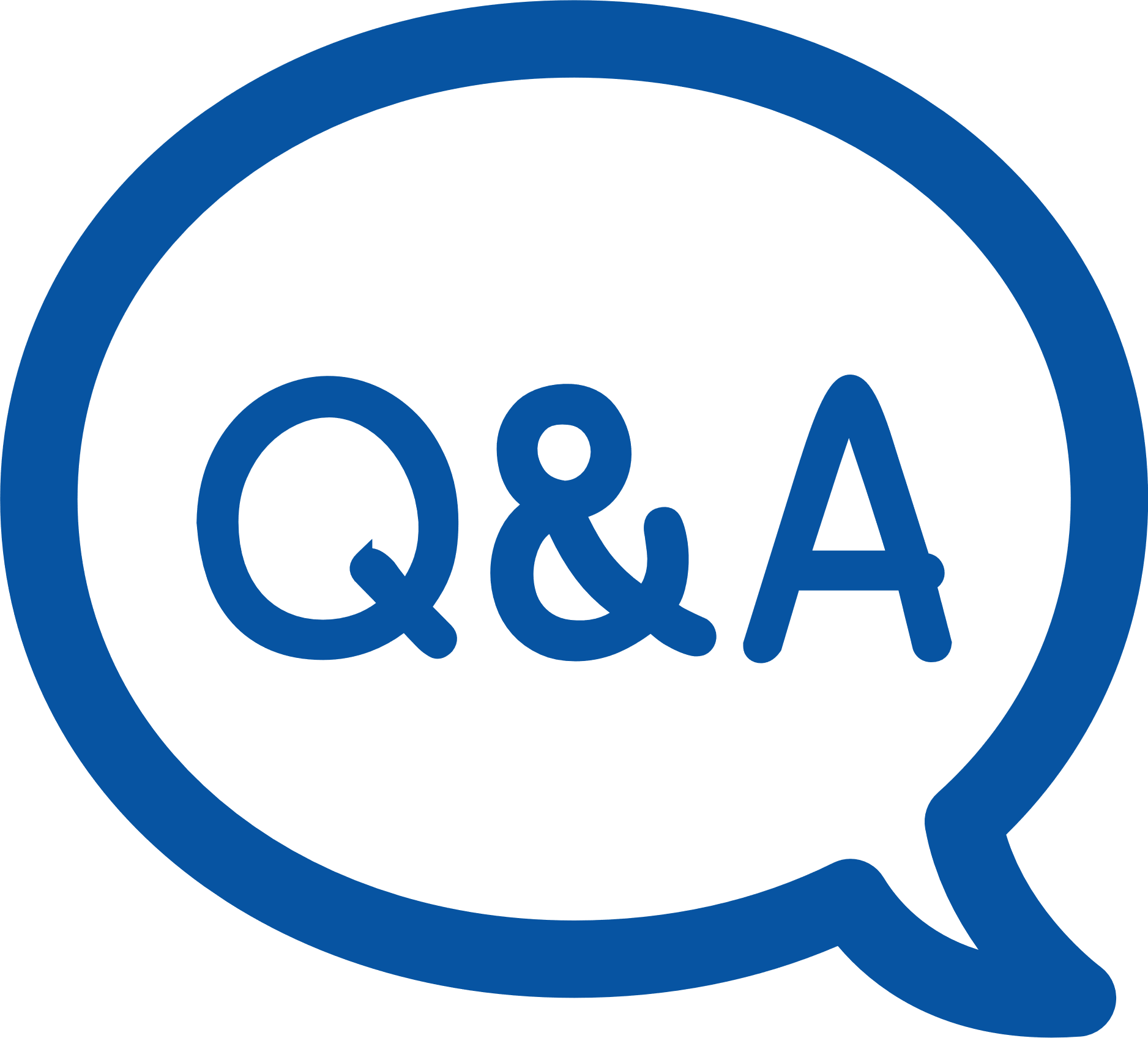 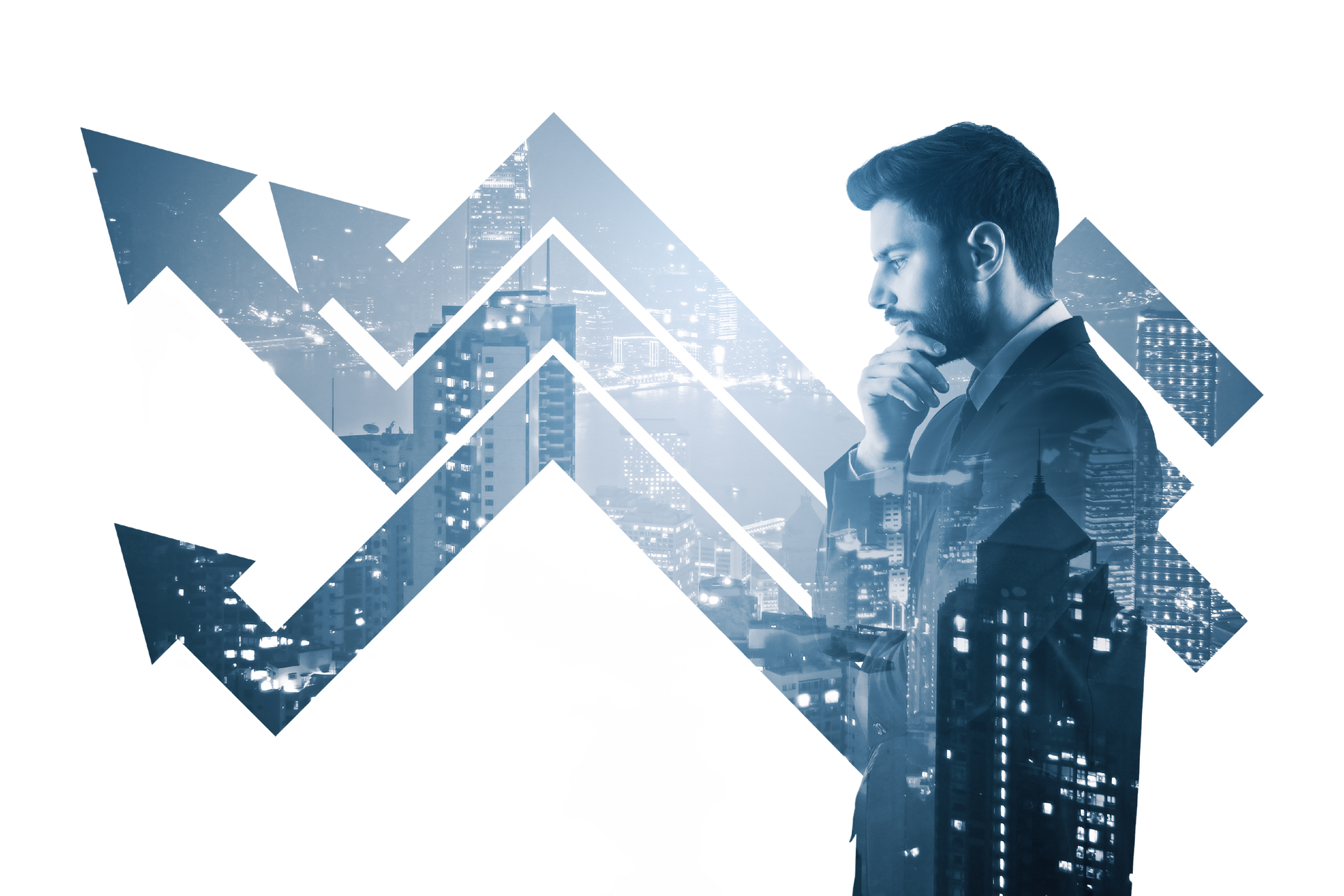 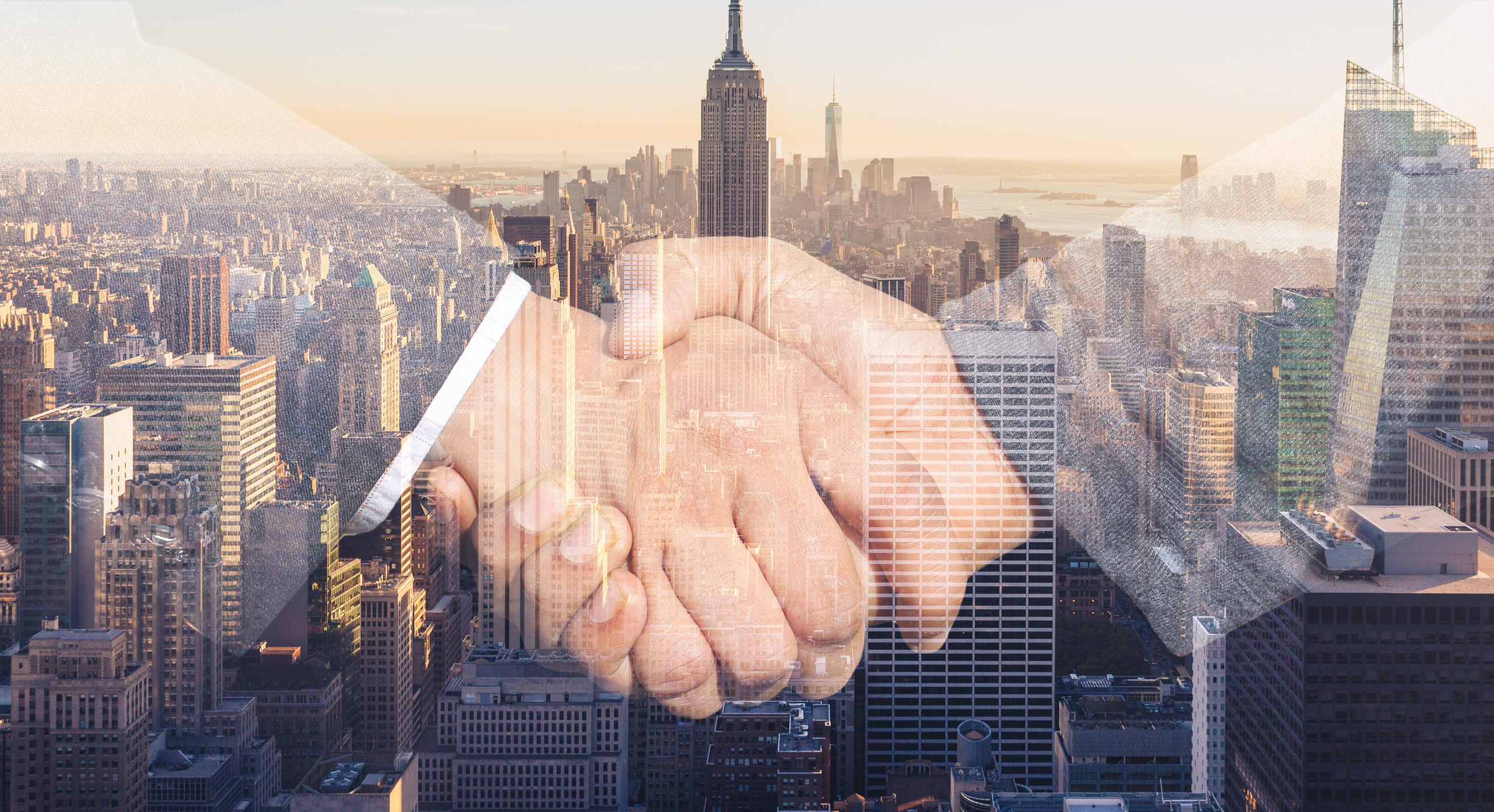 THANK YOU